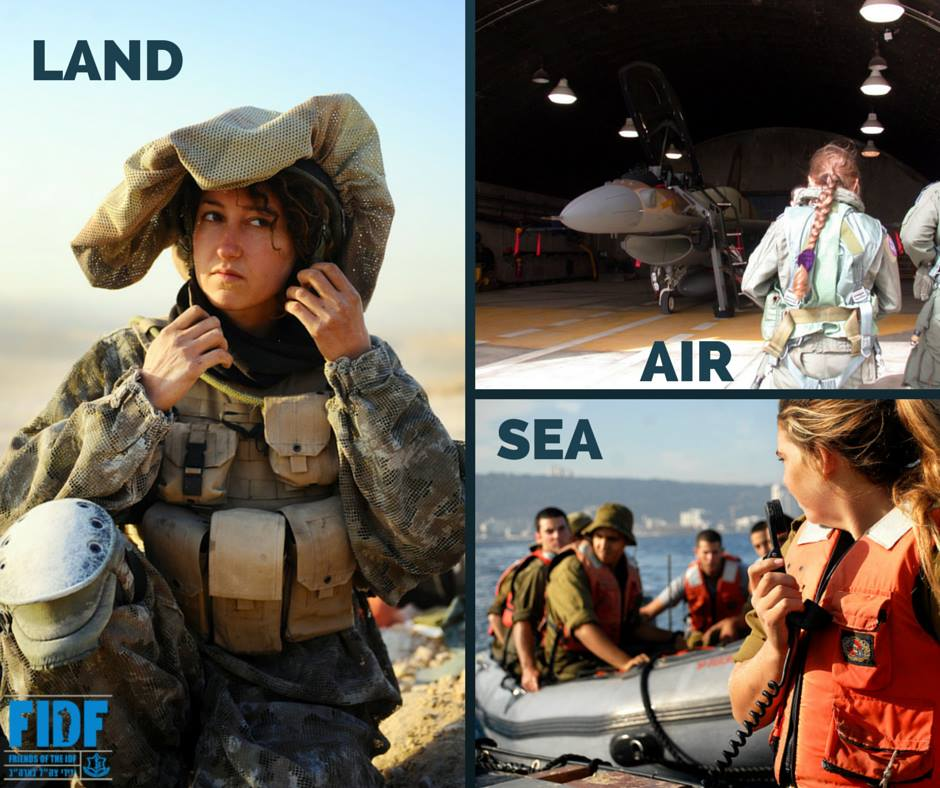 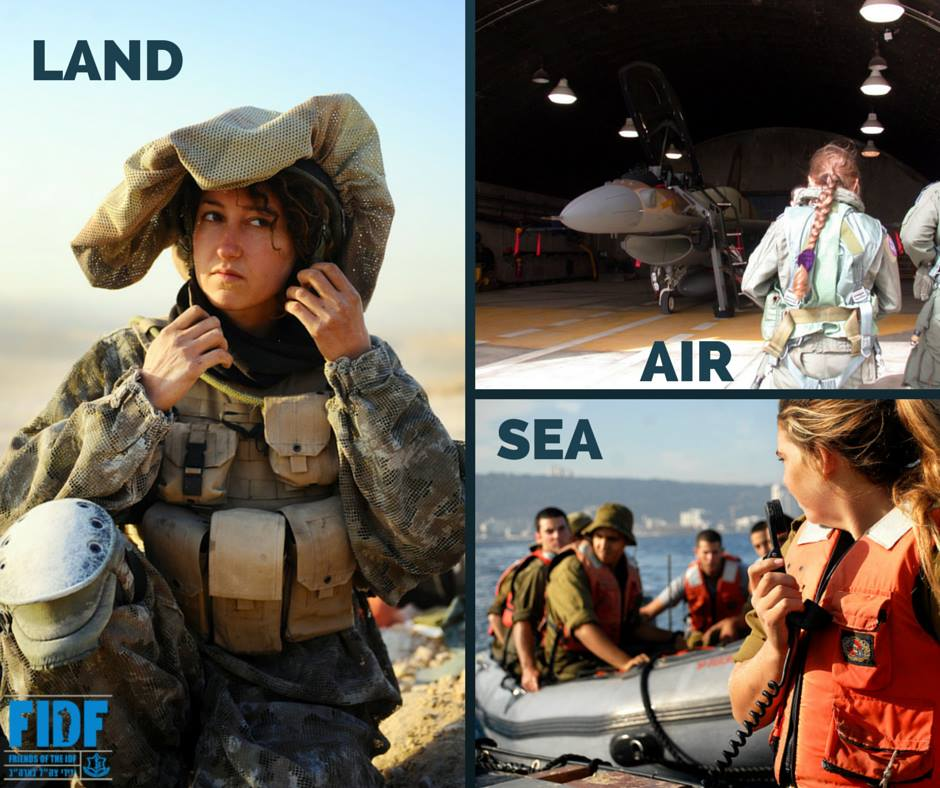 Women In The IDF
Why?
1. Basic law-Human rights: the equality principle -
Core value in Israel as a democratic state.

2. Significant and valuable service of the women will contributed to the goal of the IDF: defending Israel.
Before the establish of Israel
Active part in the fight for independence.

The Hagana law stated that its lines were open to: 
"Every Jewish male or female, who is prepared and trained to fulfil the obligation of national defence."
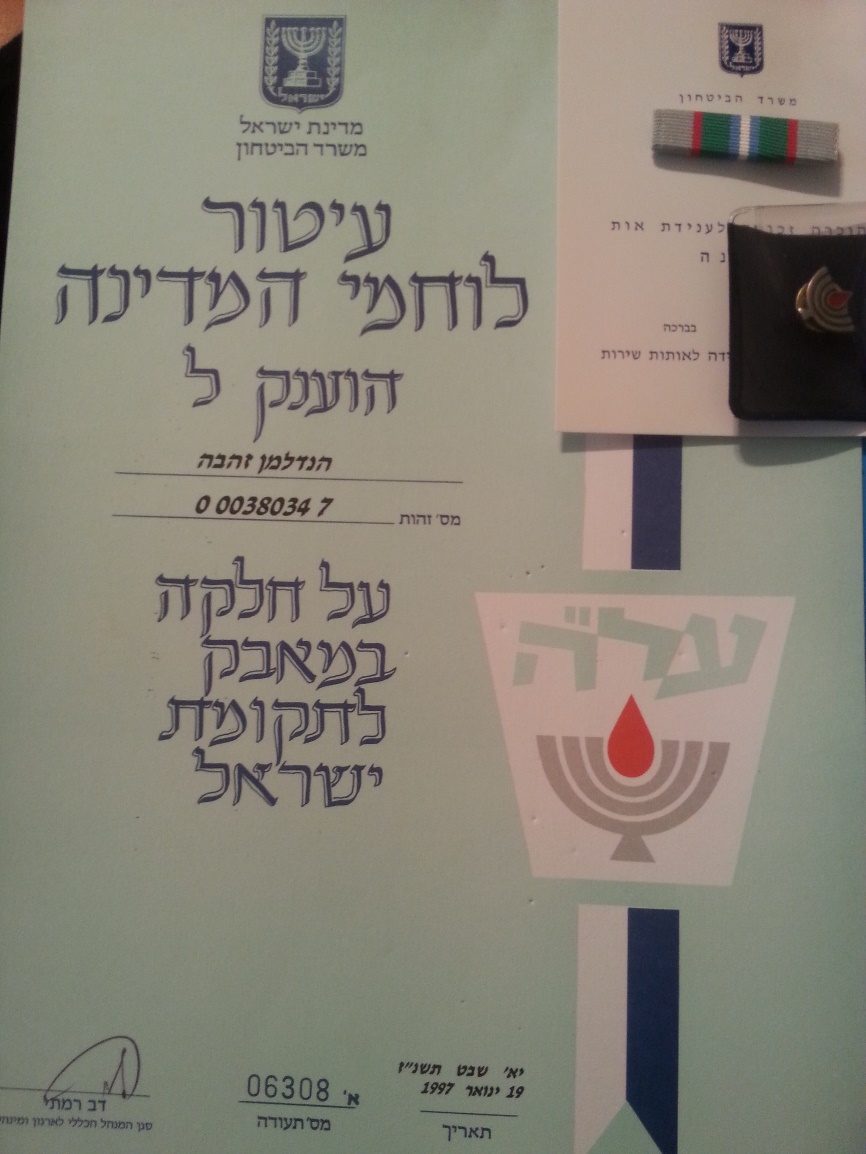 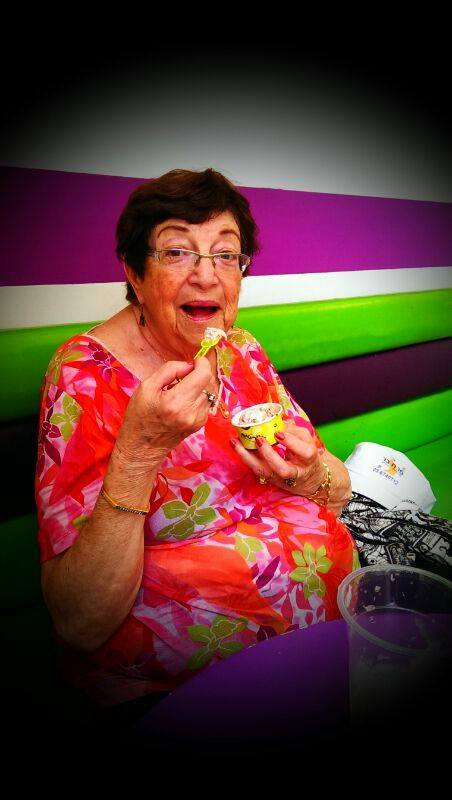 1948-80’
variety of technical and administrative support roles
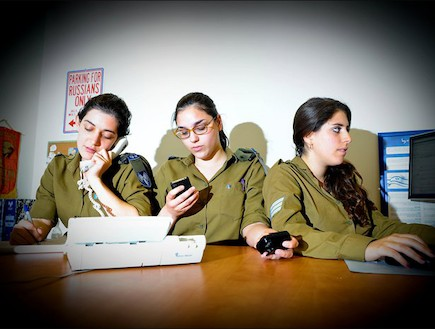 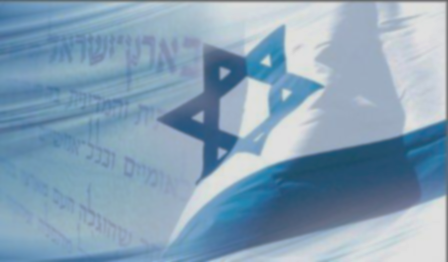 https://www.youtube.com/watch?v=GZ_ChidNOPM
1995- Alice miller’s petition
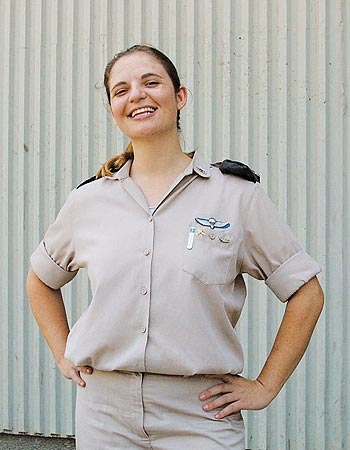 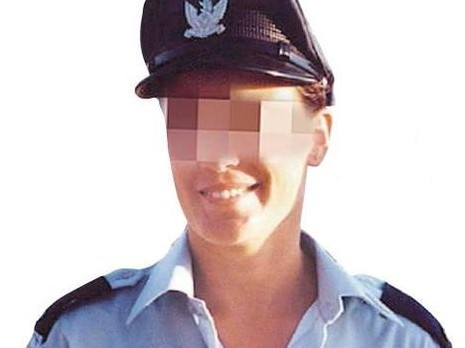 Roni Zuckerman-
The first female fighter pilot
Yitzhak ‘Antek’ Zuckerman-
 Warsaw Ghetto Uprising leader
What has changed?
3 years instead of 2
Reserve duty until the age of 45
14 units open their gates to woman
92% of the roles in the army are open to woman
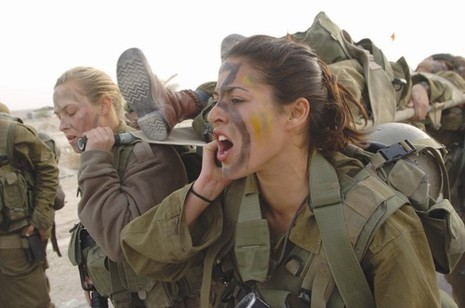 Combat units
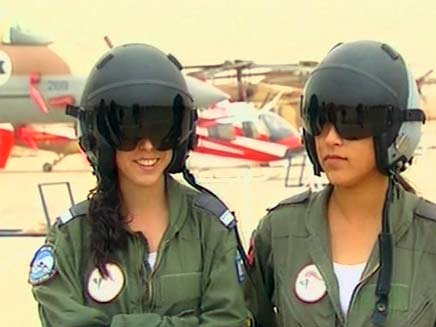 2.2% of woman in the army
2.8% of warriors in the army
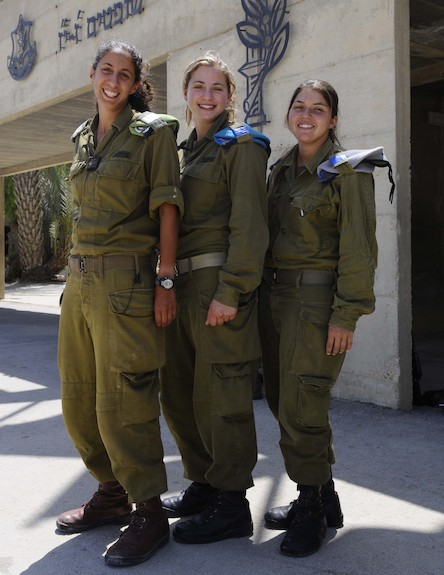 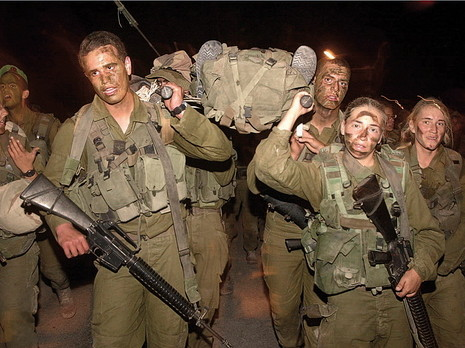 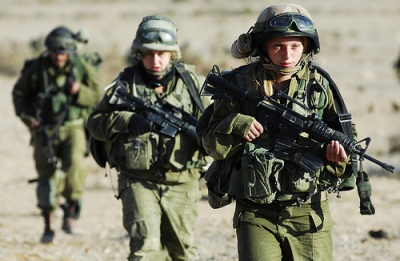 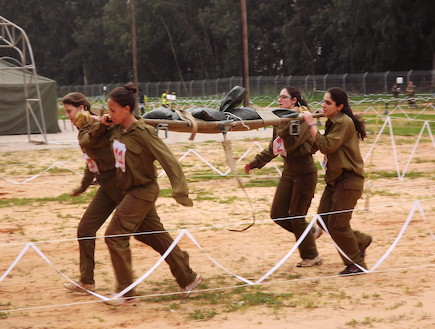 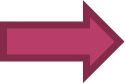 Chav Rishon
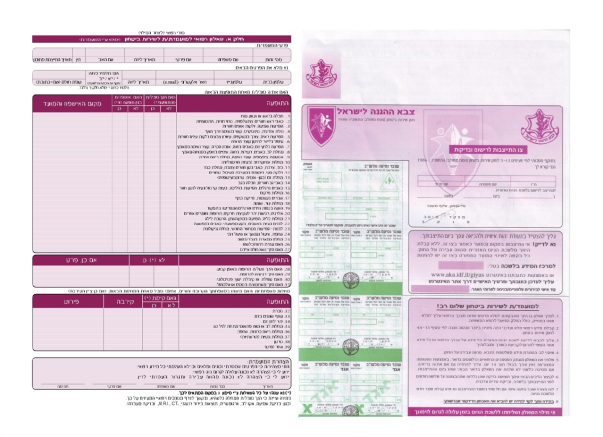 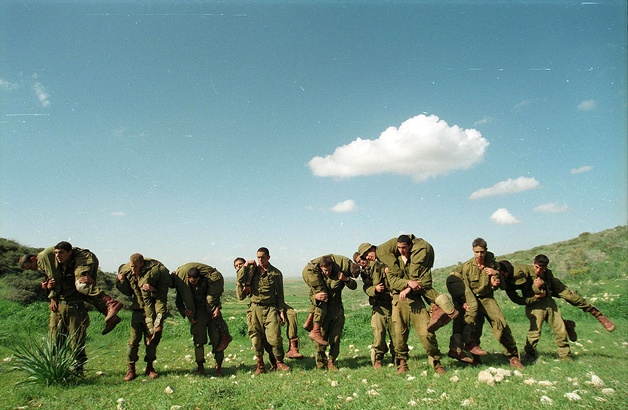 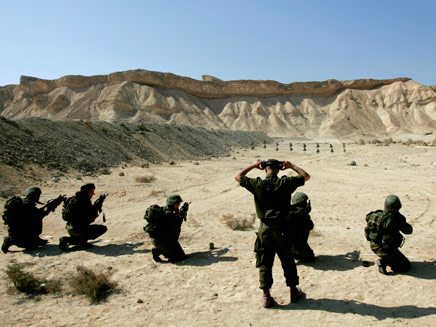 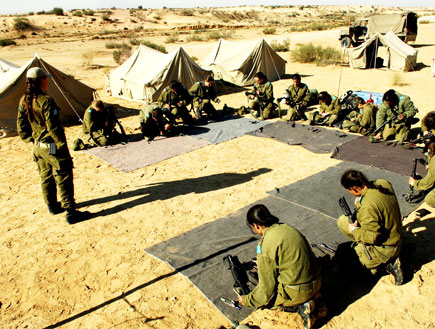 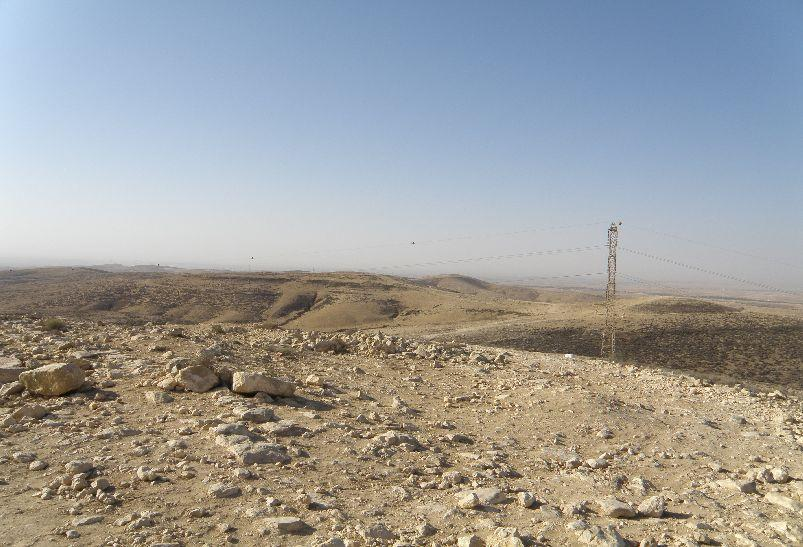 https://www.youtube.com/watch?v=8CQcflwGnyA
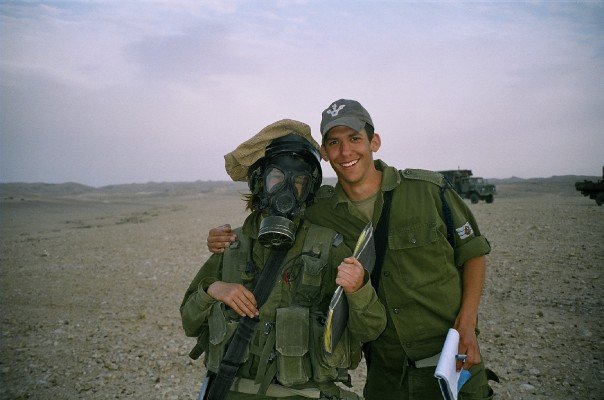 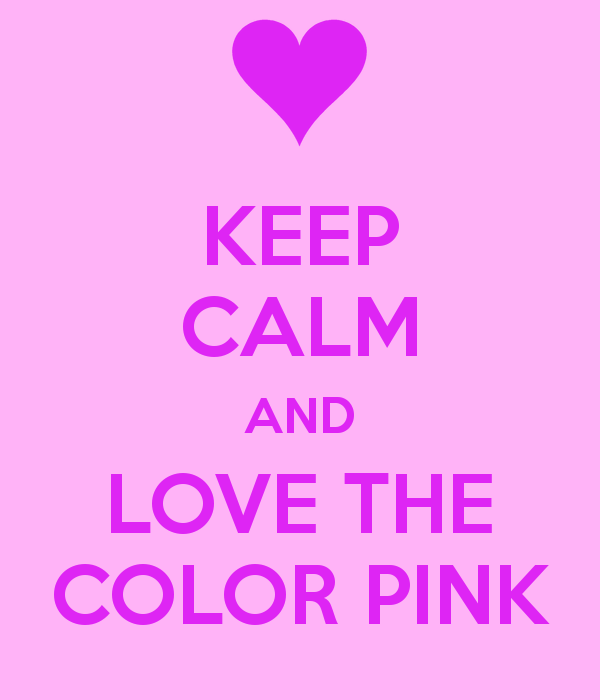 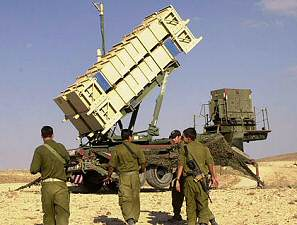 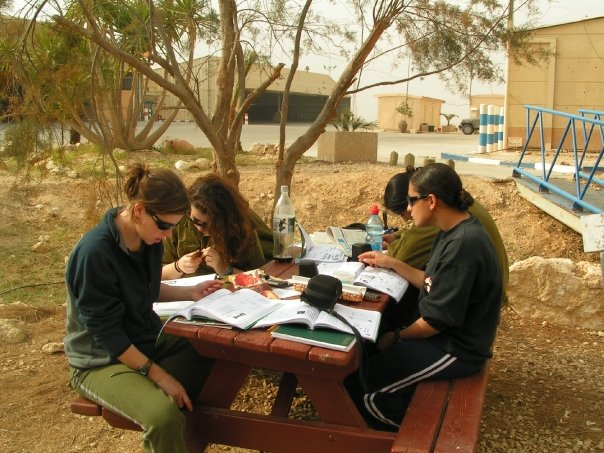 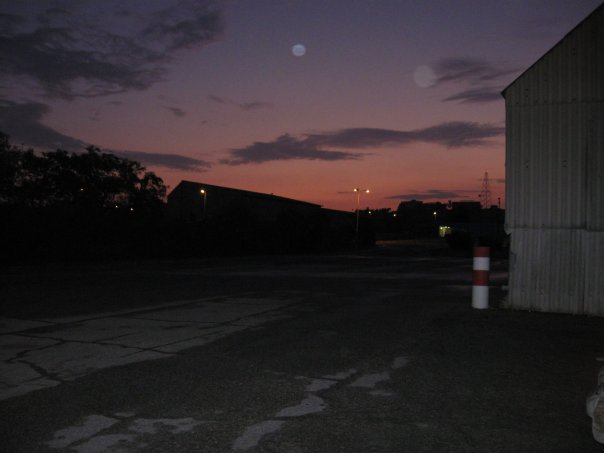 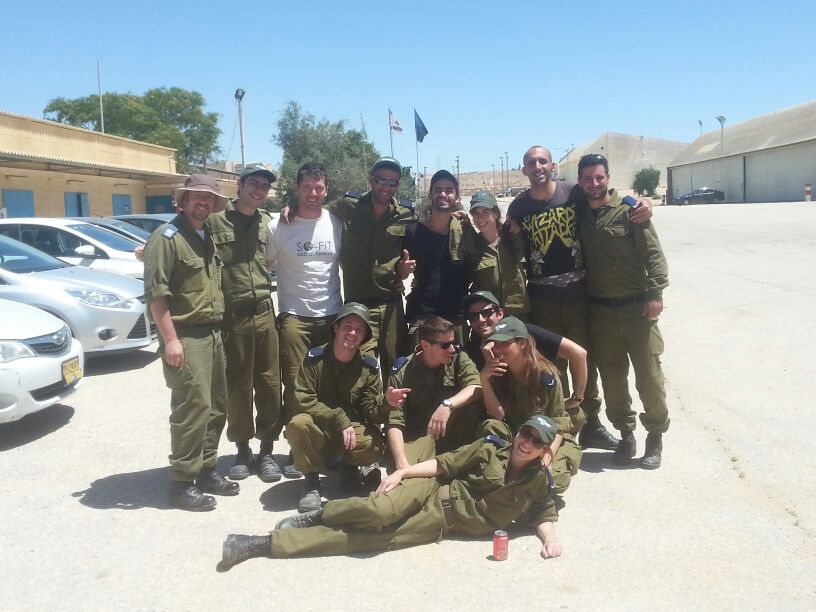 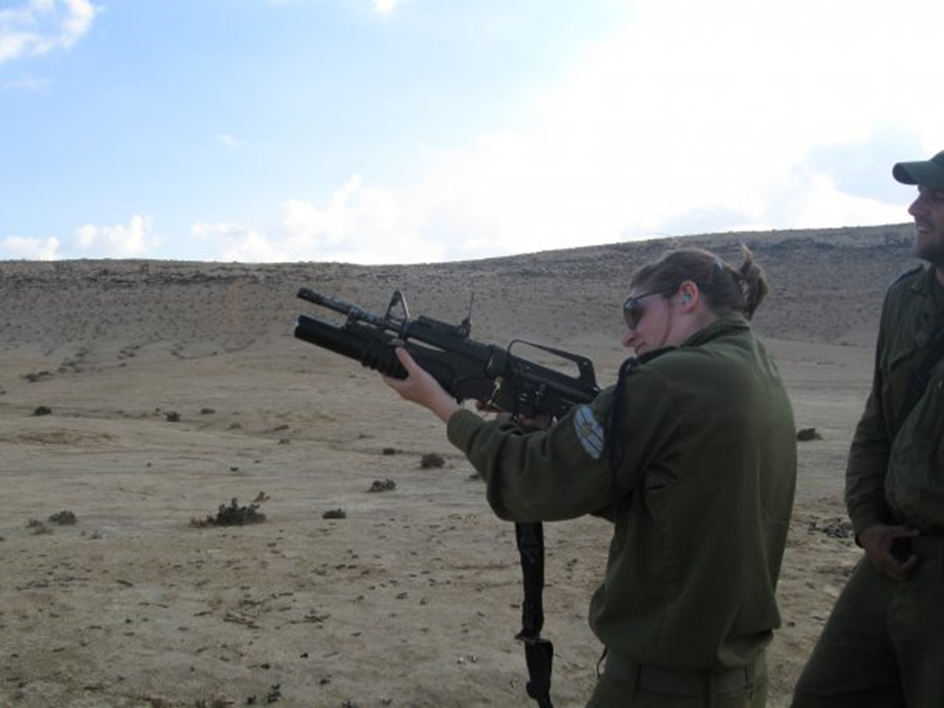 https://www.youtube.com/embed/o4kjNIL8prM
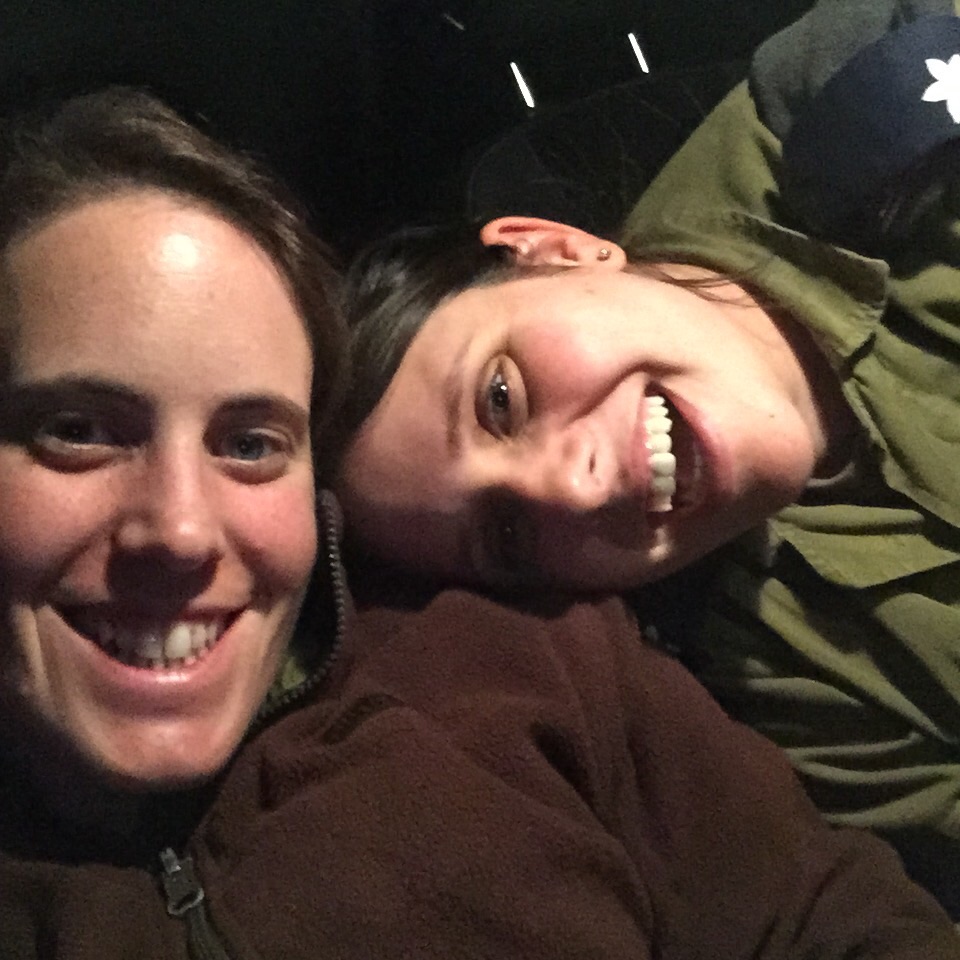